Capítulo 02: Tensores cartesianos
1
Escalares e vetores
Um escalar é uma quantidade que é completamente especificada por uma magnitude (somente), junto a uma unidade. Ele é independente do sistema de coordenadas adotado. Exemplos: temperatura, pressão.
Um vetor é qualquer quantidade que possui uma magnitude e uma direção, que pode ser decomposta em um sistema de coordenadas. Exemplos: velocidade, força.
2
Rotação de eixos
Um vetor pode ser formalmente definido como uma quantidade cujos componentes variam quando feita uma mudança de sistema de coordenadas.
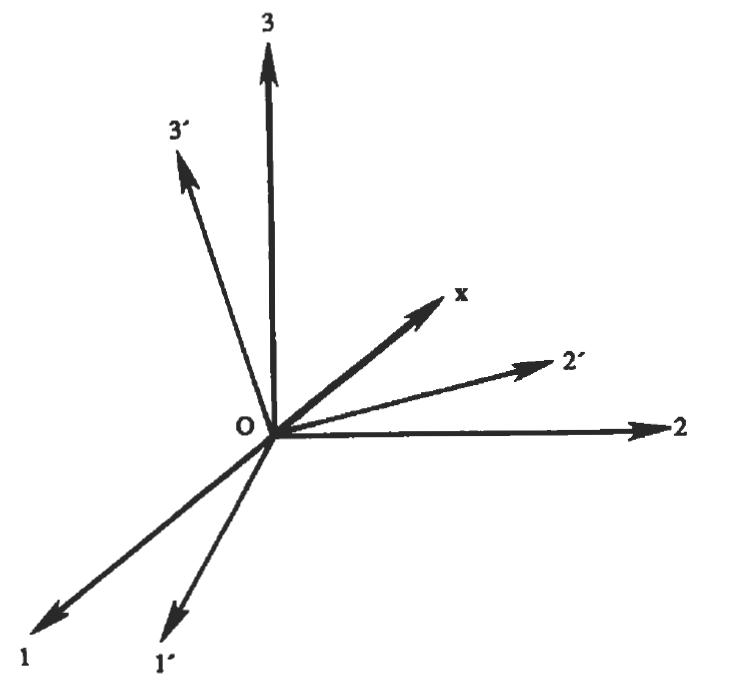 3
Rotação de eixos
Sejam x1, x2 e x3 os eixos originais e              o sistema rotacionado. As componentes do vetor posição x no sistema original e no sistema rotacionado são denotados por xi e    , nessa ordem. O cosseno do ângulo entre o eixo antigo (i) e o novo ( j) é representado por cij. Um pouco de geometria mostra que os componentes no sistema rotacionado estão relacionados aos componentes no sistema original por
(1)
4
Rotação de eixos
Pode-se verificar a validade da Eq. (1) mais facilmente empregando-se um sistema bidimensional, como feito a seguir.
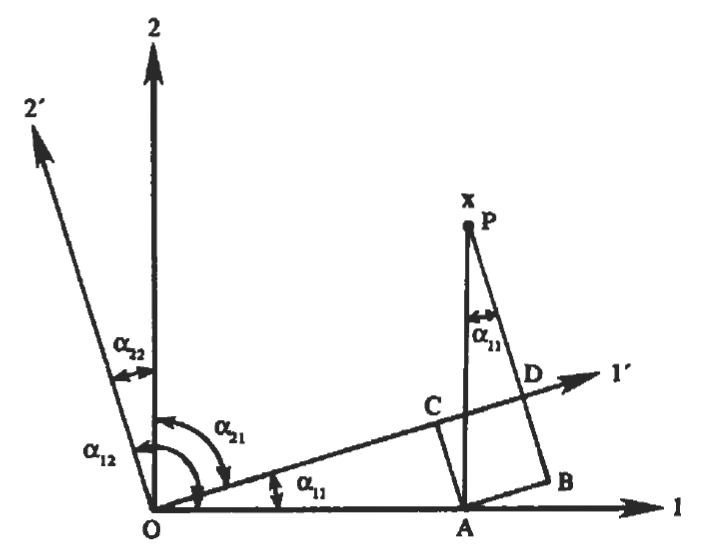 5
Rotação de eixos
Definindo-se                      tem-se


Como                     , tem-se que
Assim:


De modo análogo
(2)
(3)
6
Rotação de eixos
Como                             , então


Observa-se que a Eq. (1) se reduz à Eq. (3) para j = 1 e à Eq. (4) para j = 2 quando se tem um domínio bidimensional.
Observação: Toda vez que um índice ocorre duas vezes em um termo, deve-se efetuar uma soma sobre os índices repetidos (notação indicial).
(4)
7
Rotação de eixos
Desta forma, tem-se


em que a soma no lado direito é feita nos termos em i. As variáveis empregadas como índices são livres, de modo que


representa a mesma relação que a Eq. (5).
(5)
(6)
8
Rotação de eixos
É fácil mostrar que as componentes de x no antigo sistema de coordenadas estão relacionadas àquelas do novo sistema por


Pode-se, então, definir um vetor cartesiano como qualquer quantidade que se transforma como um vetor posição em uma rotação do sistema de coordenadas.
(7)
9
Rotação de eixos
Por analogia com a Eq. (5), u é um vetor se suas componentes se transformam através da relação
(8)
10
Multiplicação de Matrizes
Sejam A e B duas matrizes quadradas de ordem 3. O produto de A por B é definido como sendo a matriz P cujos elementos estão relacionados àqueles de A e de B por


Ou, empregando a notação indicial:
(9)
11
Multiplicação de Matrizes
Simbolicamente, o produto pode ser expresso como


Ou em forma explícita:
(10)
(11)
12
Tensor de Segunda Ordem
Existem quantidades que necessitam de mais de três componentes para serem completamente especificadas. Tomando-se, por exemplo, o caso da tensão: em qualquer ponto, há a necessidade de nove componentes para uma especificação completa do estado, uma vez que duas direções estão relacionadas à descrição. Uma direção especifica a orientação da superfície na qual a tensão é aplicada e a outra especifica a direção da força sobre a superfície.
13
Tensor de Segunda Ordem
Campo de tensões em um ponto:
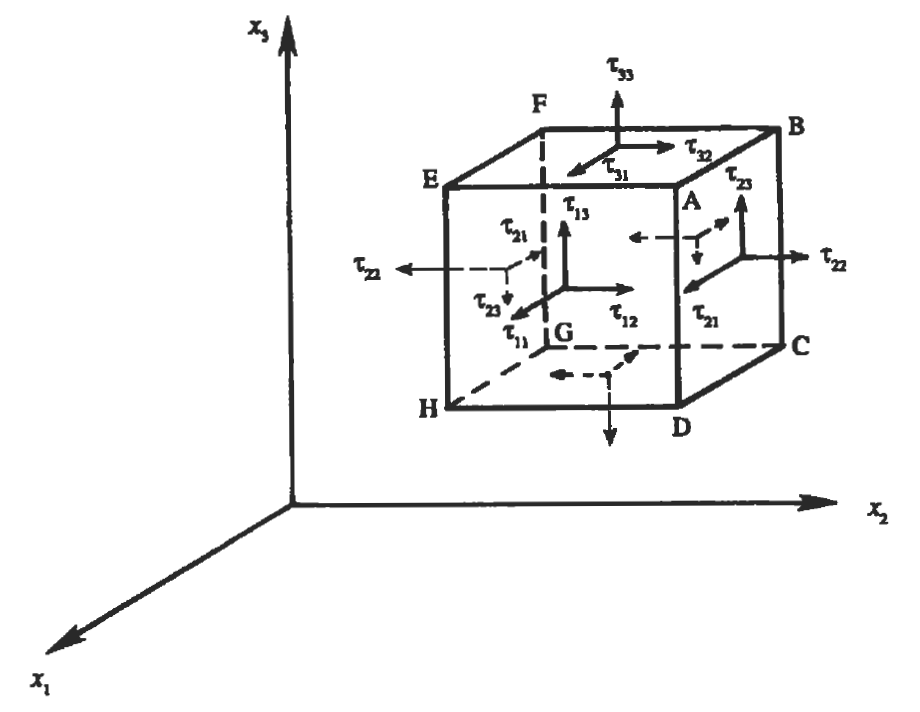 14
Tensor de Segunda Ordem
A convenção de sinais é tal que, sobre uma superfície cuja normal aponta para a direção positiva de um eixo, as tensões normal e de cisalhamento são positivas se apontarem na direção positiva dos eixos.
O estado de tensões em um ponto pode ser completamente especificado por nove componentes τij, escritas na forma matricial
15
Tensor de Segunda Ordem
A especificação das nove componentes de tensão em superfícies paralelas determinam o estado de tensões pois as tensões em qualquer outro plano podem ser determinadas através de uma rotação de sistema de coordenadas, expressa como


Uma quantidade que obedece à lei de transformação expressa pela Eq. (12) é chamada de tensor de segunda ordem.
(12)
16
Tensor de Segunda Ordem
Na forma matricial, a Eq. (12) pode ser escrita como

Ou


Tensores podem apresentar qualquer ordem. Considera-se, por exemplo, que um escalar seja um tensor de ordem zero e um vetor seja um tensor de primeira ordem.
17
Tensor de Segunda Ordem
Um tensor de quarta ordem possui 81 componentes, estando sujeito à seguinte expressão de rotação:


Tensores de várias ordens ocorrem na mecânica dos fluidos. Dois dos mais frequentes são o tensor de tensões e o tensor gradiente de velocidades.
(13)
18
Contração e Multiplicação
Quando dois índices de um tensor são iguais e realiza-se a soma correspondente a tais índices tem-se o processo denominado contração; por exemplo:


Nota-se que Ajj é um escalar e, também, é independente do sistema de coordenadas adotado, sendo por isso chamado de invariante.
19
Contração e Multiplicação
Tensores de ordem superior podem ser formados pela multiplicação de tensores de ordem inferior.
Tensores de ordem inferior podem ser obtidos empregando-se a contração dessas formas multiplicadas. As quatro contrações de AijBkl são:
(14a)
(14b)
(14c)
(14d)
20
Contração e Multiplicação
Todos os produtos anteriores são tensores de segunda ordem. Observa-se que na Eq. (14) os termos foram rearranjados de modo que os índices que representam somas são adjacentes, o que permite que as expressões sejam escritas como produtos matriciais.
A contração entre um tensor de segunda ordem A e um vetor u é um vetor. Existem duas possibilidades:
21
Contração e Multiplicação
A dupla contração do produto entre dois tensores de segunda ordem A e B é um escalar. Existem duas possibilidades:
22
Força sobre uma Superfície
Um elemento de superfície possui uma magnitude e uma orientação, podendo ser tratado como um vetor:

Força f por unidade de área sobre um elemento de superfície cuja normal é n:
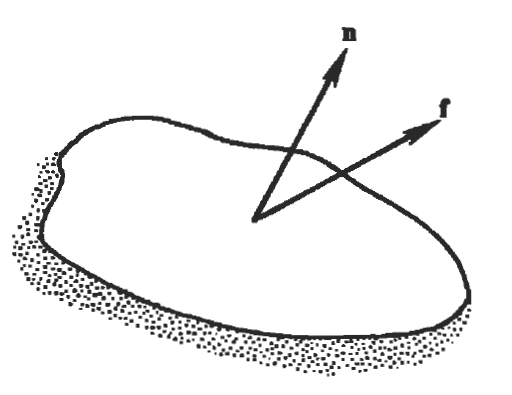 23
Força sobre uma Superfície
Tensões sobre as superfícies de um elemento bidimensional e balanço de forças para o elemento ABC:
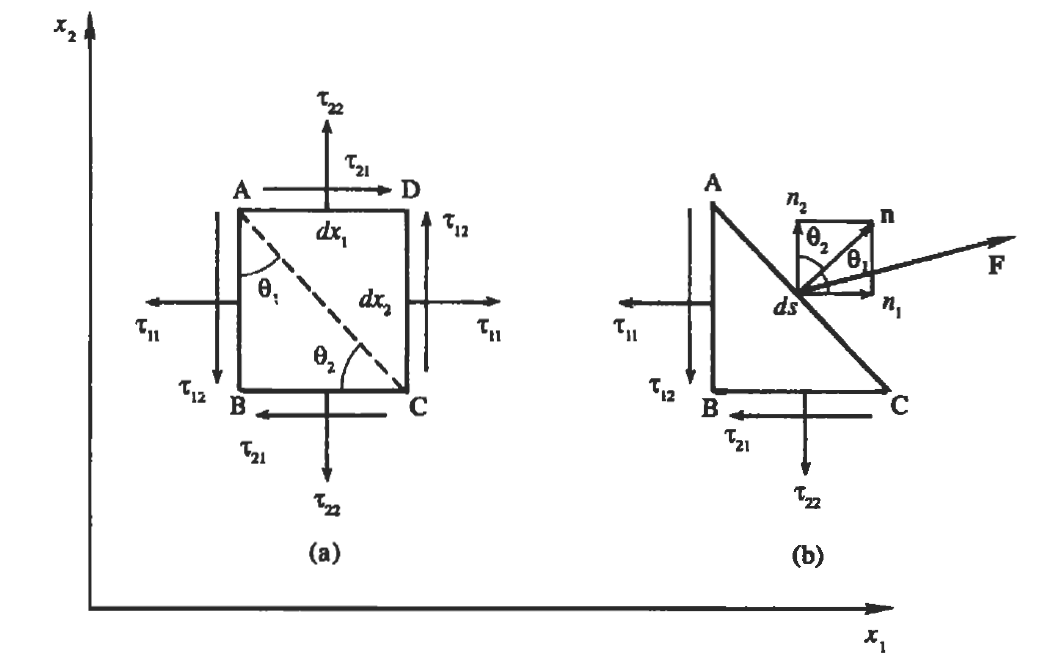 24
Força sobre uma Superfície
Considerando-se o balanço de forças no elemento triangular ABC, com as medidas dos lados AB = dx2, BC = dx1 e AC = ds. Considerando-se profundidade unitária na direção x3 e realizando-se o balanço de forças na direção x1:


Dividindo por ds e denotando a força por unidade de área como
25
Força sobre uma Superfície
Tem-se então:





Sendo                  e                 uma vez que n é unitário.
26
Força sobre uma Superfície
Em notação indicial, tem-se:

Analogamente para a direção x2, tem-se

Generalizando-se para o caso tridimensional

Em notação matricial, sabendo-se que o tensor de tensões é simétrico (           ), tem-se
(15)
27
Força sobre uma Superfície
Exemplo: Considere o escoamento paralelo bidimensional através de um canal. Admita um sistema de coordenadas x1x2, com x1 paralelo ao escoamento. O tensor de tensões viscosas em um ponto do escoamento apresenta a forma


sendo a constante a positiva em uma metade do canal e negativa na outra.
28
Força sobre uma Superfície
Encontre a magnitude e a direção da força por unidade de área sobre um elemento cuja normal aponta a 30° da direção do escoamento.
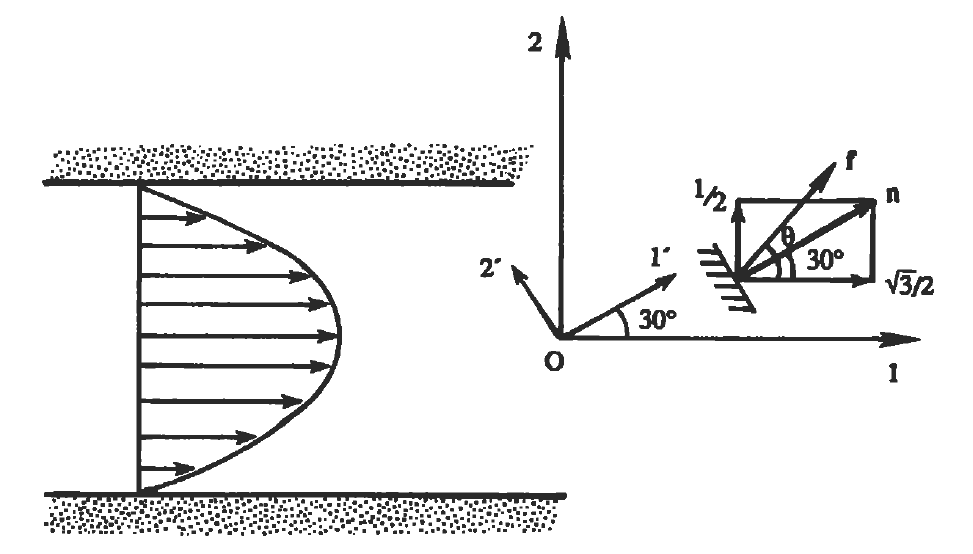 29
Força sobre uma Superfície
Solução:
Empregando-se a Eq. (15) e sabendo-se que n é unitário e aponta a 30° do eixo x1, então: 



A força por unidade de área será:
30
Força sobre uma Superfície
A magnitude de f é




Se θ é o ângulo entre f e o eixo x1, então



Tem-se θ = 60º se a > 0 e θ = 240° se a < 0.
31
Força sobre uma Superfície
Empregando-se a Eq. (12) e tomando-se o sistema de coordenadas rotacionadas         com o eixo      coincidindo com n. Então:
32
Força sobre uma Superfície
A tensão normal é              e a tensão de cisalhamento vale a/2.
A magnitude da força f é, então, a e o ângulo de aplicação é de 60° ou 240°, dependendo do sinal de a.
33
Delta de Kronecker e Tensor de Permutação
O delta de Kronecker é definido como



Na forma matricial, pode-se escrever como
(16)
34
Delta de Kronecker e Tensor de Permutação
O delta de Kronecker é empregado principalmente no seguinte caso


Se i = 1               ; se i  = 2,               ; se i = 3,
Assim:
(17)
35
Delta de Kronecker e Tensor de Permutação
A partir da definição, nota-se que δij é um tensor isotrópico, pois seus componentes são invariáveis ao se efetuar uma rotação do sistema de coordenadas, ou seja,            . 
Tensores isotrópicos podem apresentar várias ordens: não existe tensor isotrópico de primeira ordem e δij é o único tensor isotrópico de segunda ordem.
Existe somente um tensor isotrópico de terceira ordem, chamado de tensor de permutação ou alternância.
36
Delta de Kronecker e Tensor de Permutação
O tensor de permutação é definido como




Relação épsilon-delta (εδ)
(18)
(19)
37
Produto Interno (Escalar)
O produto interno (escalar) entre dois vetores u e v é definido (usualmente) como o escalar
38
Produto Externo (Vetorial)
O produto externo (vetorial) entre dois vetores u e v é definido como sendo o vetor w cuja magnitude é dada por           , sendo θ o ângulo entre u e v, e cuja direção é perpendicular ao plano definido por u e v, sendo que u, v e w seguem um sistema de coordenadas dextrógiro (seguem a regra da mão direita):
(20)
39
Produto Externo (Vetorial)
Na forma matricial tem-se:




E na notação indicial:
(21)
40
Gradiente, Divergente e Rotacional
O operador nabla     é definido simbolicamente por



Quando operado sobre uma função escalar de posição ϕ, gera-se o vetor
(22)
41
Gradiente, Divergente e Rotacional
O i-componente do vetor é avaliado por


O vetor         é conhecido como gradiente de ϕ.
Nota-se que    é perpendicular às linhas de ϕ constantes e fornece a magnitude e a direção da máxima taxa de variação espacial de ϕ. A taxa de variação para outra direção n qualquer pode ser avaliada por
42
Gradiente, Divergente e Rotacional
43
Gradiente, Divergente e Rotacional
O divergente de um campo vetorial u é um escalar definido por



Pode-se, também, generalizar as operações de gradiente de um escalar e de divergente de um vetor.
(23)
44
Gradiente, Divergente e Rotacional
Por exemplo, pode-se definir o divergente de um tensor de segunda ordem τ como um vetor cuja i-componente é


Torna-se, assim, evidente que a operação representada pelo divergente reduz em uma ordem o tensor. Em contraste, a operação representada pelo gradiente aumenta a ordem do tensor em uma unidade.
45
Gradiente, Divergente e Rotacional
O rotacional de um campo vetorial u é devido como o vetor cuja i-ésima componente é dada por


Dessa forma, os três componentes do rotacional são
(24)
(25)
46
Gradiente, Divergente e Rotacional
O campo vetorial u é chamado solenoidal se


O termo solenoidal refere-se ao fato de que a indução magnética B sempre satisfaz a relação

Já o campo vetorial u é chamado irrotacional se
47
Tensores Simétrico e Antissimétrico
Um tensor B é simétrico para os índices i e j se seus componentes não mudam quando i e j são permutados, ou seja, Bij = Bji.
Dessa forma, a matriz de um tensor simétrico de segunda ordem possui apenas 6 componentes distintos.
Por sua vez, B é antissimétrico se Bij = − Bji.
A matriz de um tensor antissimétrico de segunda ordem possui apenas 3 componentes distintos.
48
Tensores Simétrico e Antissimétrico
Todo tensor pode ser expresso como a soma de uma parte simétrica e de uma parte antissimétrica:


Parte simétrica, Sij:


Parte antissimétrica, Aij:
49
Tensores Simétrico e Antissimétrico
Todo vetor pode ser associado a um tensor antissimétrico e vice-versa. Por exemplo, pode-se associar o vetor



ao tensor antissimétrico definido por
(26)
50
Tensores Simétrico e Antissimétrico
O vetor e o tensor estão relacionados por




Uma operação frequentemente empregada é a dupla contração no produto de um tensor simétrico τ e um tensor B.
(27)
51
Tensores Simétrico e Antissimétrico
A dupla contração no produto é definida como


Sendo A e S as partes antissimétrica e simétrica de B. Tem-se então:


Mas Sij = Sji e Aij = − Aji, logo
(28)
52
Tensores Simétrico e Antissimétrico
Uma vez que τij = τji, tem-se


Por último, trocando-se os índices obtém-se:


Comparando-se as Eqs. (28) e (29), observa-se que
(29)
53
Tensores Simétrico e Antissimétrico
Tem-se, assim


Observa-se, assim, que a dupla contração no produto de um tensor simétrico τ e um tensor qualquer B é igual ao tensor τ multiplicado pela parte simétrica de B.
54
Autovalores e Autovetores de um Tensor Simétrico
Supondo-se que τ é um tensor simétrico com elementos reais, como por exemplo o tensor de tensões. Neste caso, os seguintes fatos podem ser provados:
Existem três autovalores reais λk (k = 1, 2, 3), que podem ser ou não distintos. Os autovalores satisfazem à equação de terceiro grau:


que pode ser resolvida para λ1, λ2 e λ3.
55
Autovalores e Autovetores de um Tensor Simétrico
Os três autovetores bk correspondentes aos valores distintos de λk são mutuamente ortogonais. Eles são frequentemente chamados de direções principais de τ. Cada b pode ser obtido resolvendo-se um conjunto de três equações


onde os superíndices k referentes a λ e b foram omitidos.
Se o sistema de coordenadas for rotacionado de modo que coincida com os autovetores de τ, então o tensor rotacionado apresentará como elementos da diagonal principal os valores de λk.
56
Autovalores e Autovetores de um Tensor Simétrico
Assim,




Os elementos de τij mudam quando o sistema de coordenadas é rotacionado, porém não podem ser maiores que o maior valor de λ nem menores que o menor valor de λ. Isto significa que os autovalores incluem os valores extremos de τij .
57
Autovalores e Autovetores de um Tensor Simétrico
Exemplo: O tensor taxa de deformação E está relacionado ao vetor velocidade u por


Para um escoamento paralelo bidimensional


Mostre como E é diagonalizável com o sistema de coordenadas coincidindo com as direções principais.
58
Autovalores e Autovetores de um Tensor Simétrico
Solução:
Para o perfil de velocidades fornecido, torna-se evidente que E11 = E22 = 0 e que 



Nesse caso, o tensor taxa de deformação no sistema de coordenadas original é
59
Autovalores e Autovetores de um Tensor Simétrico
Os autovalores são dados por



cujas soluções são λ1 = Γ e λ2 = −Γ. O primeiro autovalor b1 é dado por



cujas solução (normalizada) é
60
Autovalores e Autovetores de um Tensor Simétrico
O primeiro autovetor é, então:




O segundo autovetor é avaliado similarmente, obtendo-se
61
Autovalores e Autovetores de um Tensor Simétrico
Sistemas de coordenadas original e rotacionado
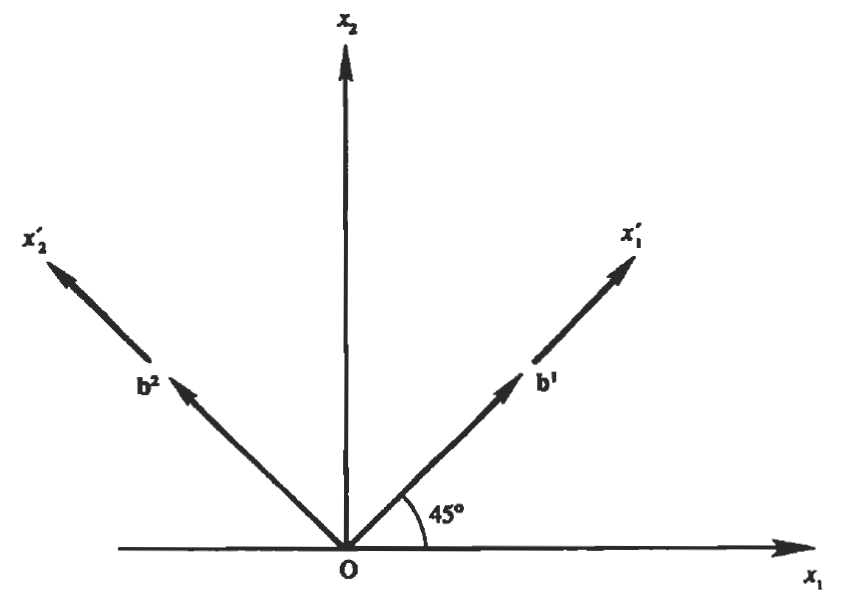 62
Autovalores e Autovetores de um Tensor Simétrico
A matriz de rotação que relaciona os sistemas original e rotacionado é dado por




Que representa uma rotação do sistema coordenado em 45°. Usando a regra de transformação, Eq. (12), os componentes de E no sistema rotacionado são
63
Autovalores e Autovetores de um Tensor Simétrico
Todos os componentes de E no sistema de coordenadas rotacionado podem ser encontrados pelo produto matricial CT E C.
64
Autovalores e Autovetores de um Tensor Simétrico
A matriz taxa de deformação no sistema rotacionado apresenta a forma



Posteriormente será visto que tal tensor representa uma expansão a uma taxa Γ em uma direção principal, enquanto há uma compressão linear a uma taxa − Γ na outra direção principal; nas direções principais, não existem tensões de cisalhamento.
65
Teorema de Gauss
Seja V um volume definido por uma superfície fechada A. Considere um elemento infinitesimal de área dA, cuja normal unitária é n.
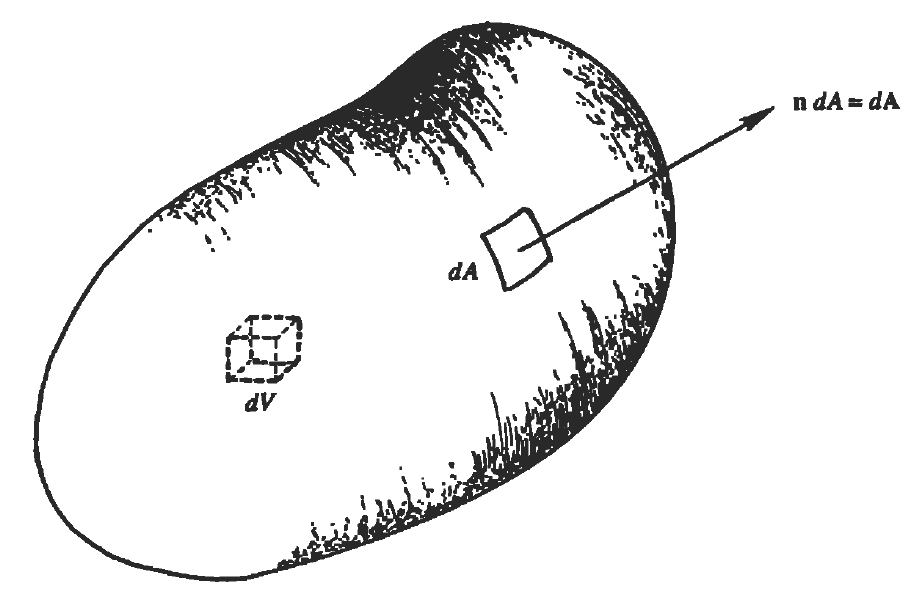 66
Teorema de Gauss
O vetor n dA possui magnitude dA e direção n, de modo que se adotará a notação dA. 
Seja, então, Q(x) um campo escalar, vetorial ou tensorial de qualquer ordem. Nesse caso, pelo Teorema de Gauss tem-se que



A forma mais conhecida do Teorema de Gauss ocorre quando Q é um vetor.
(30)
67
Teorema de Gauss
Nesse caso,


que é conhecida como Teorema da Divergência, que em notação vetorial é dado por


Fisicamente, o teorema estabelece que a integral de volume do divergente de Q é igual à integral de superfície do fluxo de Q.
68
Teorema de Gauss
Alternativamente, a Eq. (30) pode ser generalizada para um campo diferencial de Q através da expressão



Essa expressão inclui as operações de gradiente, divergente e rotacional, bem como qualquer Q escalar, vetorial ou tensorial. 
A Eq. (31), como posta, define o gradiente para um tensor Q de qualquer ordem.
(31)
69
Teorema de Gauss
Para um tensor de primeira ordem (ou ordem superior), o divergente é definido empregando-se o produto interno (escalar) na integral



O rotacional, por sua vez, é definido empregando-se o produto externo (vetorial) na integral
(32)
(33)
70
Teorema de Gauss
Nota-se que para as Eqs. (31) a (33), A é a superfície fechada que delimita o volume V.
Exemplo: Considere um elemento de volume delimitado pelas superfícies:




O volume delimitado ΔV é R Δθ ΔR Δx.
71
Teorema de Gauss
Deseja-se avaliar o


no centro do volume em R, θ, x pela integração do fluxo através da superfície A de ΔV :


Avaliando-se as integrais de superfície, pode-se mostrar que no limite cada uma das seis integrais de superfície pode ser aproximada pelo produto entre o valor avaliado no centro da superfície e a magnitude da área.
72
Teorema de Gauss
Isto pode ser mostrado através de uma expansão em série de Taylor para cada produto escalar envolvendo duas variáveis de cada superfície, executando-se as integrações e aplicando-se os limites. O resultado é
73
Teorema de Gauss
Uma complicação surge pelo fato de que os vetores normais aos planos θ ± Δθ/2 não são antiparalelos





Pode-se mostrar que
74
Teorema de Gauss
Avaliando o último par de integrais de superfície explicitamente:
75
Teorema de Gauss
Observa-se que os termos de segunda ordem nos incrementos foram desprezados, uma vez que eles desaparecem ao se avaliarem os limites.
Aplicando-se os limites, obtém-se
76
Teorema de Stokes
O Teorema de Stokes relaciona a integral de superfície para uma superfície aberta com a integral de linha avaliada na curva que delimita a superfície.
Considerando-se uma superfície aberta A delimitada por uma curva C.
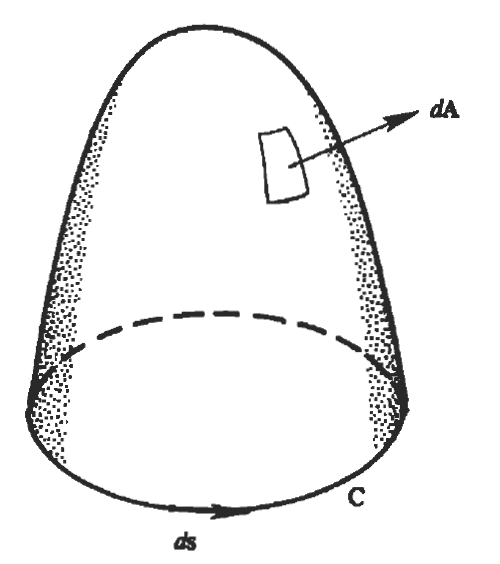 77
Teorema de Stokes
Escolhe-se um lado da superfície para ser o lado externo. Seja ds um elemento da curva delimitadora cuja magnitude é o comprimento do elemento e cuja direção é tangente à curva. O sentido positivo da tangente é tal que, vista pelo lado externo da superfície, a tangente apresente o sentido anti-horário.
Nesse caso, tem-se:
(34)
78
Teorema de Stokes
Tem-se assim que a integral de superfície do rotacional de um campo vetorial u é igual à integral de linha de u sobre a curva delimitadora da superfície.
A integral de linha de um vetor u ao redor de uma curva fechada C é chamada de circulação de u ao redor de C.
79
Teorema de Stokes
Pode-se, então, definir o rotacional de um vetor através do limite da integral de circulação de uma superfície infinitesimal por


sendo n o vetor normal ao plano tangente local de A.
Exemplo: Obtenha a forma para avaliação do rotacional de um vetor u(x) em coordenadas cartesianas a partir da Eq. (35).
(35)
80
Teorema de Stokes
Solução:
Consideram-se contornos retangulares em três planos perpendiculares que se interceptam no ponto (x, y, z). Primeiramente, considera-se um retângulo elementar no plano x = constante. O ponto central nesse plano possui coordenadas (x, y, z) e área ΔyΔz. 
Pode-se mostrar através de uma integração cuidadosa de uma expansão em série de Taylor para o integrando que a integral ao longo de cada segmento pode ser representada pelo produto do integrando avaliado no centro do segmento pela magnitude do comprimento do segmento, avaliando-se a direção de integração ds.
81
Teorema de Stokes
Tem-se assim:




Aplicando-se os limites:
82
Teorema de Stokes
Analogamente, integrando-se ao redor de elementos retangulares em outros dois planos, obtém-se
83
Notações
Em alguns casos, é conveniente adotar a notação


sendo A um tensor de qualquer ordem. Nesta notação a vírgula indica uma derivada espacial. Por exemplo, o divergente e o rotacional de um vetor u podem ser escritos como
(36)
84